A tradicionalista (normatív) szemlélet korszakaaz orosz irodalomban 1.
Эпоха традиционалистского(нормативного) художественного сознания в русской литературе 1.
A közös egyházi szláv irodalom műfajai
I. Vallási és teológiai irodalom
A keresztény tanítás és világkép alapművei:
          a Szentírás könyvei, liturgikus irodalom, Zsoltárkönyv (egyházi költészet prózában)Книги Священного писания: Новый Завет, богослужебные книги,				Псалтырь (в прозе)
A 3. – 6. századi bizánci „egyházatyák” művei, szerzetesek és kolostorok életéről szóló elbeszélések gyűjteményei				Патристика, патерики
 Apokrifok (legendák, apokaliptikus és eszkatológiai látomások)				Апокрифы, легенды,				апокалипсические откровения, 					эсхатологические пророчества 
					Szűzanya pokoljárása 				Хождение Богородицы по мукам
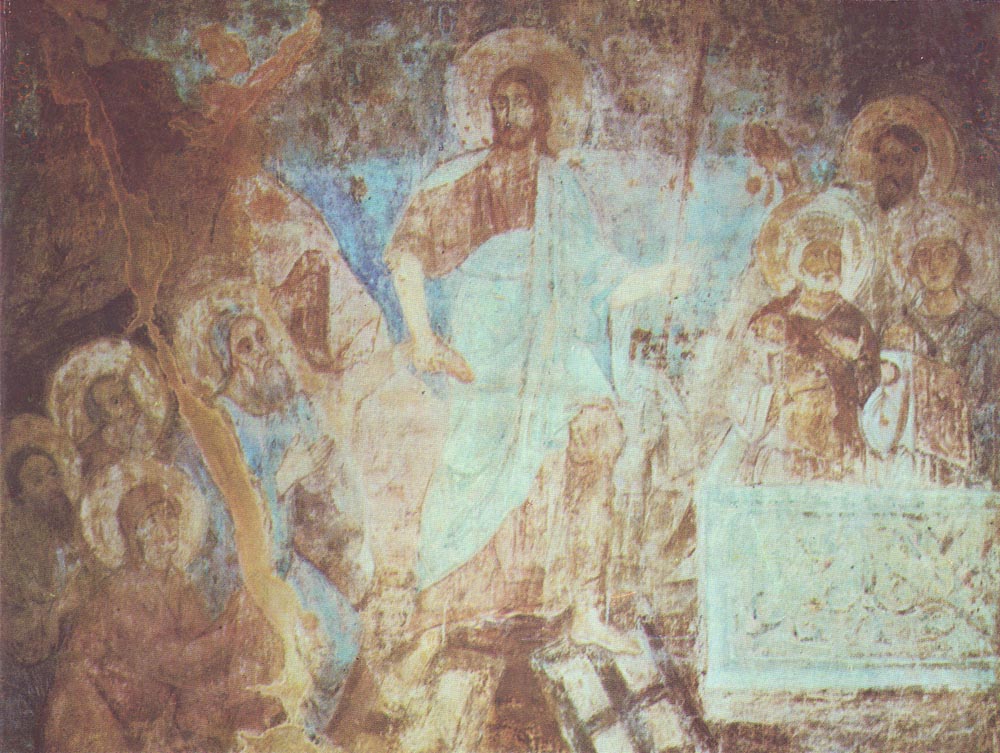 Jézus pokolraszállása. A kijevi Szófia-bazilika freskója.1040-es –  1050-es  évek eleje 
Сошествие Иисуса Христа во ад. Фреска Софийского собора в Киеве. 1040-е – начало 1050-х гг.
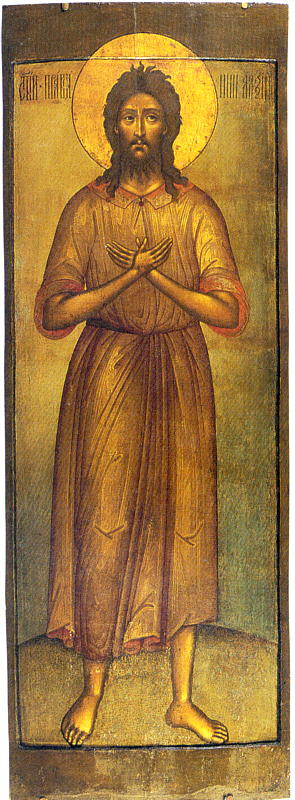 Didaktikus gyűjtemények: bibliai idézetek, antik szerzők és egyházatyák mondásai; poétológiai értekezés stb.Изборник Святослава (1073): О образех , VI–VII век
Hagiográfia – típusai	                 	 жития:
szentek „életrajzai”
szentéletű és istenfélő aszkéták élete			           жития подвижниковAlexius, Isten Emberének élete	     	   Житие Алексия, Человека божия
vértanúk élete	  	житие-мартирий
a hagiográfiák poétikája: – kanonikus felépítés, – ógörög (kaland-) regények szüzsé-modellekés motívumok (сюжетные модели и мотивыдревнегреческих романов приключений) – a fantasztikum „hitelessége és valódisága”(иллюзия достоверности фантастического)
Szimon Usakov,  Szent Alexius – az Isten embere.17. sz. második fele, Moszkva
Симон Ушаков, Алексий человек Божий.Вторая  половина XVII в. Москва
[Speaker Notes: и]
II. Történelmi, természettudományos és elbeszélő művek	Исторические, естественнонаучные и	повествовательные произведения
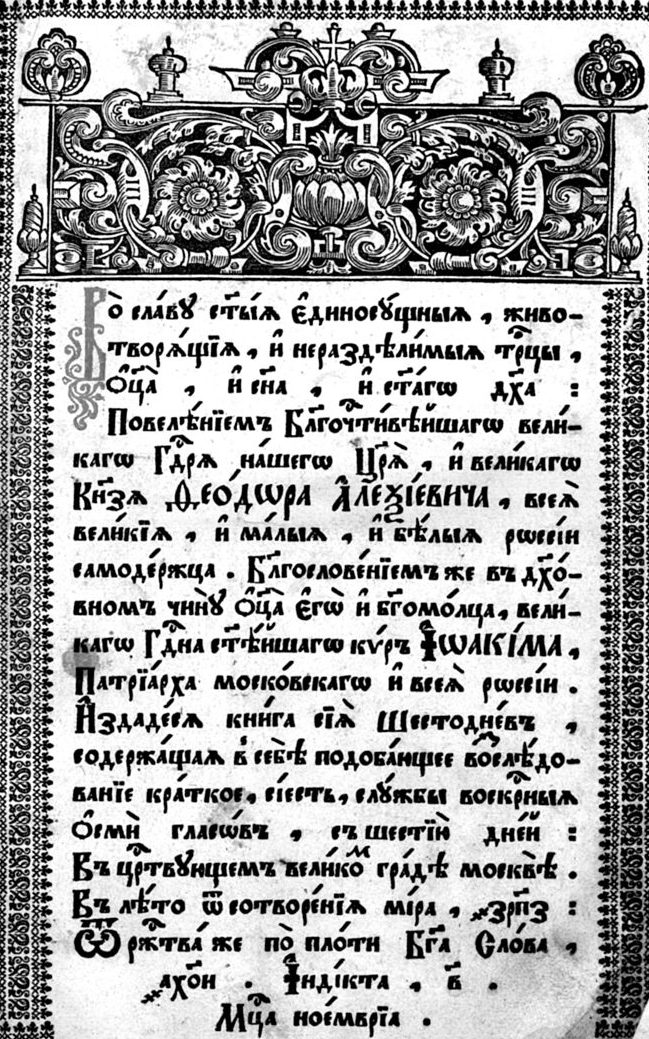 Krónikák				Хронографы
«Hatnaposok»			Шестодневы
«Fiziológok»			Физиологи
Keresztény topográfiák	Христианские топографии
Történelmi elbeszélések	Исторические повести
 Nagy Sándor-regény	«Александрия»
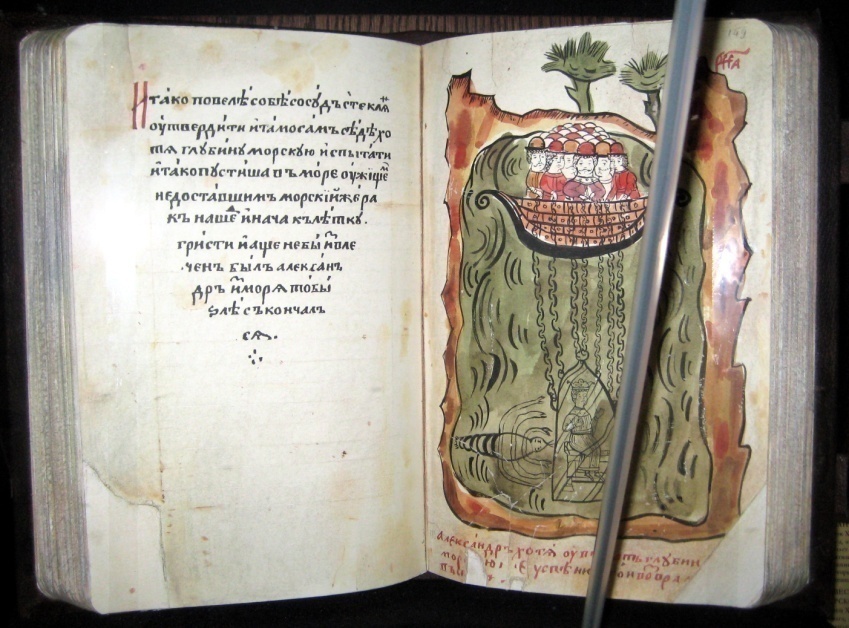 «Hatnapos». Moszkva, 1678.
Шестоднев. Москва, 1678.
Szerb Alexandria, 17. sz.
Сербская Александрия, экземпляр XVII века
Az „irodalmiság” problémája a középkori irodalomban.«Литературность» в средневековой литературе
A népköltészet és a szláv eposz hagyománya (képi világ, topika és motívumok)Традиции  устного поэтического творчества и  славянского эпоса (система образов и сюжетных  мотивов)
Az óorosz irodalom eredetiségének problémája«оригинальность» древнерусской литературы:
11. század folyamán kialakult az óorosz irodalmi nyelv és saját stílusrendszere.
13. század elejére a középkori irodalom majdnem minden műfajának megvoltak az óorosz szerzők tollából keletkezett művei, amelyek mintául szolgáltak és befolyásolták az adott műfaj orosz fejlődését.
Létrejöttek olyan művek, amelyek feszítették a műfajrendszer határait.
Létrejött több kulturális központ.
Az óorosz irodalom műfajai I.Жанры древнерусской литературы I.
I.  Az óorosz irodalom „történetisége”Историзм русской средневековой литературы
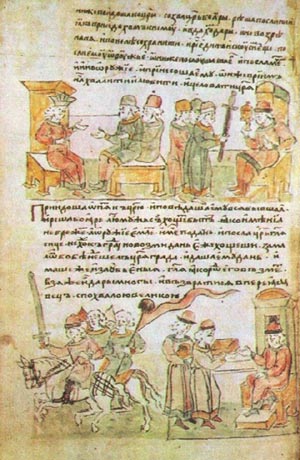 Krónikaírás (летописание, летопись)
Őskrónika (1113) = Повесть временных лет
Az orosz államiság varég (normán) eredetének eszméje= легенда о «призвании варягов»
A krónika műfajának jellegzetessége:
Évenkénti bejegyzések
Évkönyvi elbeszélések és stílusuk:
A krónikás korának eseményeiről –a történelmi monumentalizmus stílusa
 A szájhagyományból merített epikus legendák– az epikus stílus
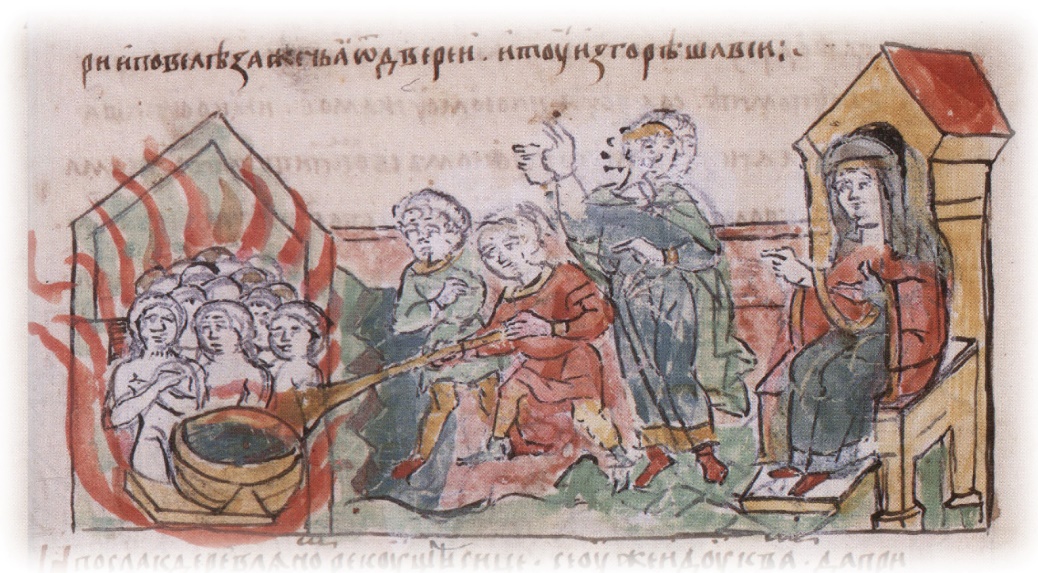 971. év: Svjatoszláv hercegKonstantinápoly elleni hadjárata
945. év: Olga második bosszúja.
Radzivil-krónika, XV. sz.
Az Őskrónikahagiográfiai elemei:

A Kievi-Pecsori kolostor alapításáról (1051) és szent életű szerzeteseinek élete (1074)                        Киево-Печерский патерик
Elbeszélés Borisz és Gleb kínjairól
                       Сказание о святых князях                       Борисе и Глебе
Az első orosz szent vértanúk kanonizációja
Az orosz államiság eszméje      az orosz hercegek „testvériségéről”
A hagiográfia elvontsága ≠      Az elbeszélés tényszerűsége      és történetisége
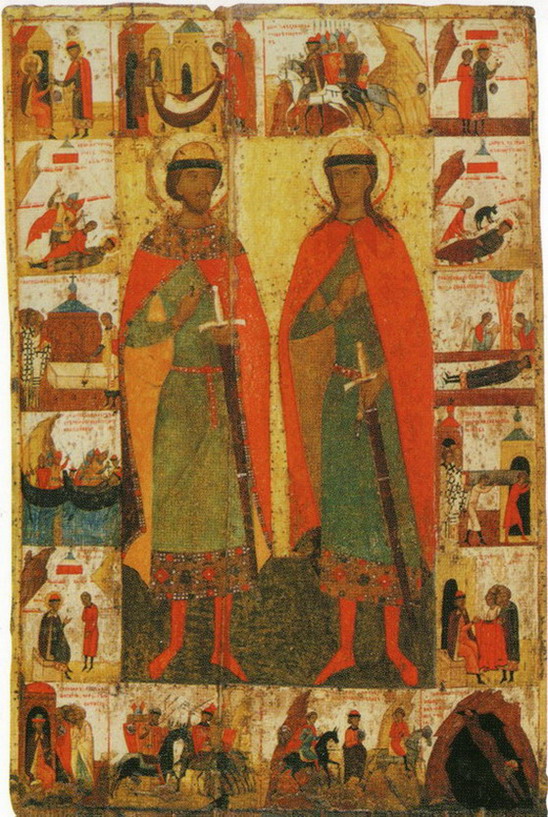 XV. századi hagiográfiai ikon
житийная икона
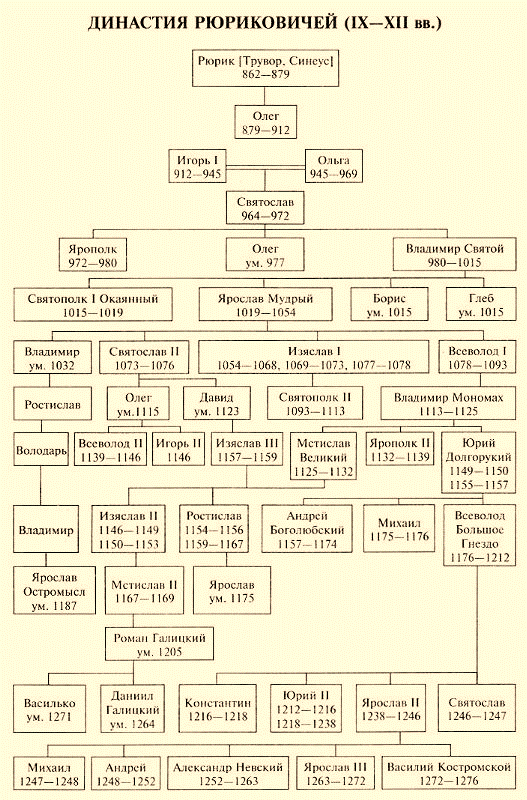 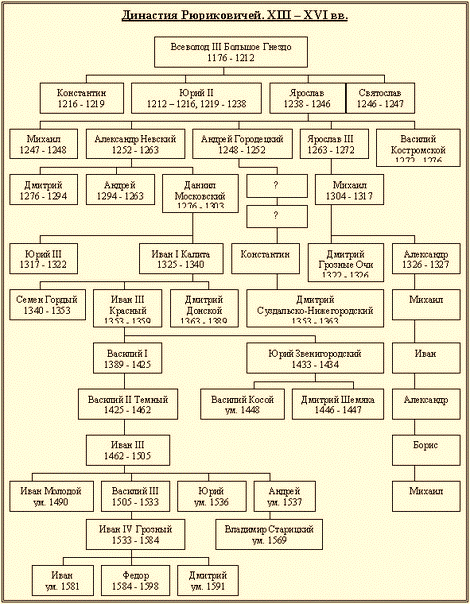 9
Az irodalmi hagyományok kereteit feszítő műfajok és művekНетрадиционные жанры и произведения
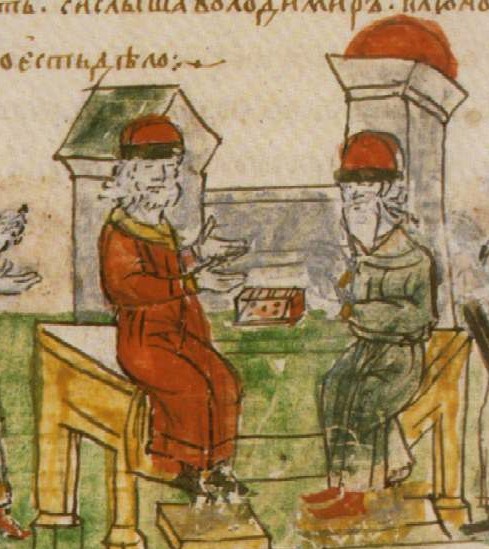 Vlagyimir Monomah: Intelmek (1117)Поучение Владимира Мономаха

Az Őskrónika 1096. évi cikkelyen belül
Elemei és témája:
tanítás („Intelem”),
önéletrajz és
levél Oleg Szvjatoszlavovicshoz
Az ideális uralkodó alakja
Vladimir Monomach  beszélgetésea görög filozófussal. Radzivill-krónika, XV. sz.
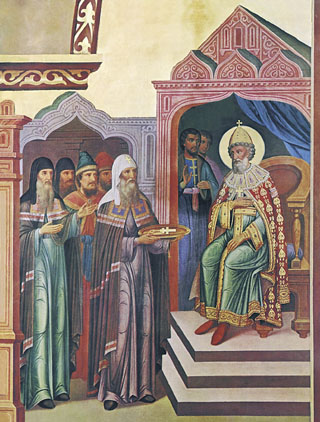 Vladimir Monomah  átveszi Konstantin bizánci császár követeitől a keresztet és az uralkodói hatalom jelképeit. A moszkvai Kreml legrégebbi épületének, a Granovitaja-palota freskója (Szimon Usakov 17. századi ikonfestő munkájának 19. századi rekonstrukciója)
Ének Igor hadáról (Igor-ének) – 12. sz. vége    Слово о полку Игореве
Történelmi háttere (1185) és történetisége: nem történelmi „elbeszélés” – „ének” 		историческая повесть – «слово»
A mű poétikája: a népköltészeti epikai (szláv eposz) ésaz egyházi irodalmi indíttatás ötvözése:			            фольклорное эпическое и книжное начало
– kompozíció szintjén: „siratók” és történelmi párhuzamok,lírai „kitérések”	исторические параллели,				„плачи”,				„лирические отступления”
– stílusában: epikai állandó jelzők					постоянные эпитеты
– népköltészeti topika és az események / hősöktörténelmi-monumentális bemutatása,valamint mindkettőre jellemző etikett követése					образы, контрасты
– az elbeszélő hangja (nem Bajan)					голос автора, Баян
– a mű hangzása –  ritmikus próza					ритмическая проза
– A mű egyedülállósága		уникальность
Képek forrásaiИсточники иллюстраций
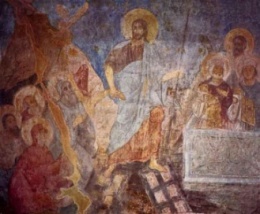 http://sofiyskiy-sobor.polnaya.info/images/sofiyskiy_sobor_68.jpg




http://days.pravoslavie.ru/Images/ii134&75.htm 






			 https://upload.wikimedia.org/wikipedia/commons/thumb/9/93/Alexandria_serbskaya.jpg/300px-Alexandria_serbskaya.jpg 





		

http://www.lostart.ru/images/database/921/92156/oMTFfNF8zMjVfMV9yLmpwZw==.jpg
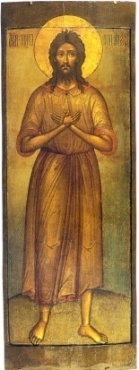 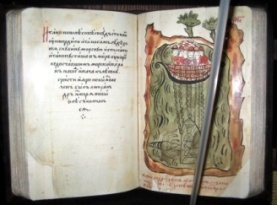 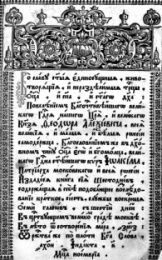 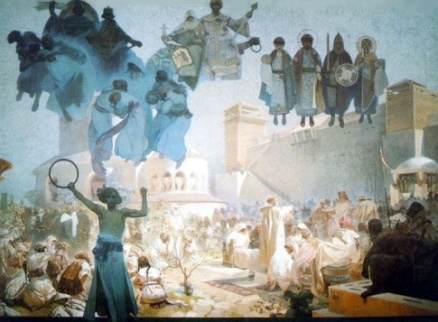 Alphonse Mucha, A szláv liturgia bevezetése. 1912. (A szláv eposz c. ciklus része) http://files.smallbay.ru/images8/mucha02.jpg





http://old-rus.narod.ru/pict/pic2.jpg




				 https://www.runivers.ru/upload/iblock/078/M.%2064.jpg 






http://www.icon-art.info/masterpiece.php?lng=ru&mst_id=449






https://upload.wikimedia.org/wikipedia/commons/4/42/VasnecovA_VMoskovskom.jpg
А. Васнецов, В Московском Кремле. Акварель
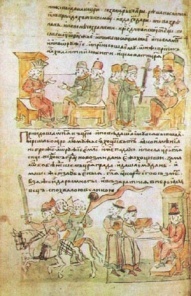 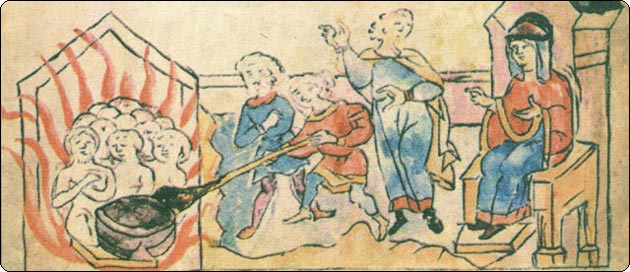 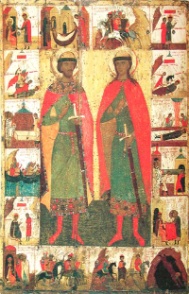 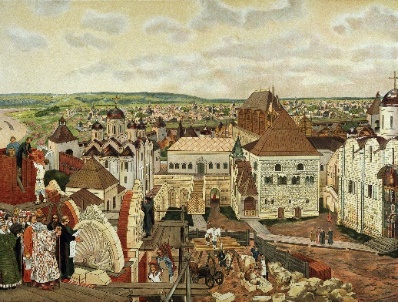 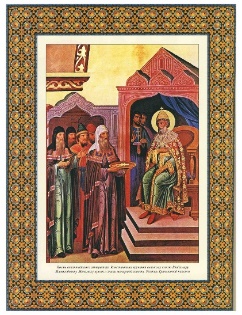 http://i.imgur.com/mUKng7p.jpg





http://dic.academic.ru/dic.nsf/ruwiki/35740






https://otvet.imgsmail.ru/download/108615656_62201907528a45baf8f35b05509815c3_800.jpg





http://cs10191.vk.me/u126085689/-14/x_0bf77c34.jpg






http://img11.nnm.me/a/e/b/d/a/8bc09e828ede0d6dddd5c3a7998_prev.jpg
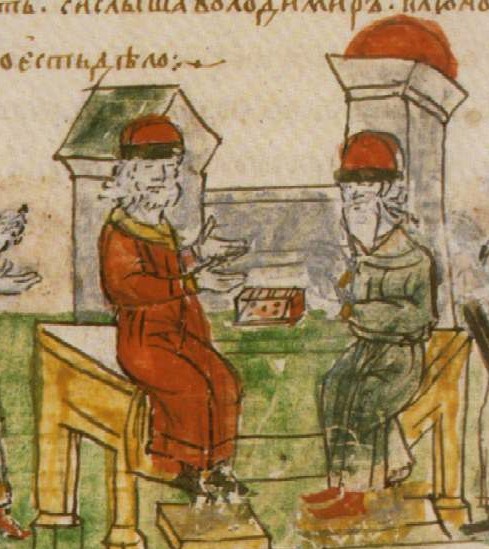 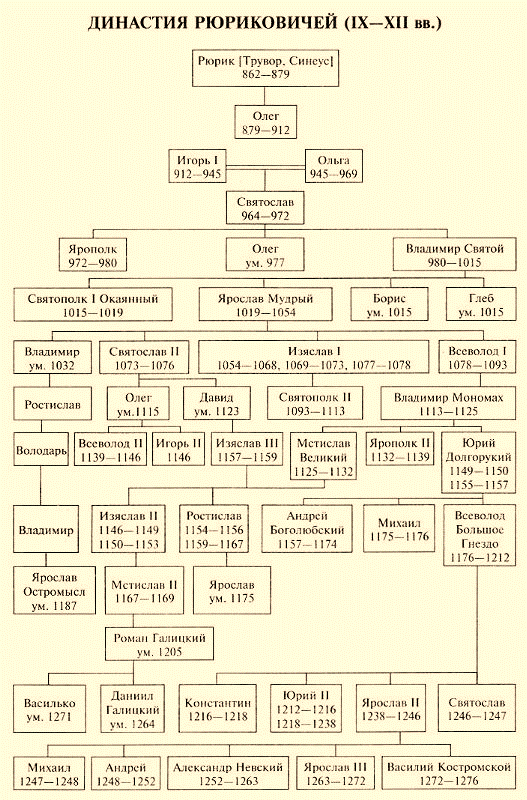 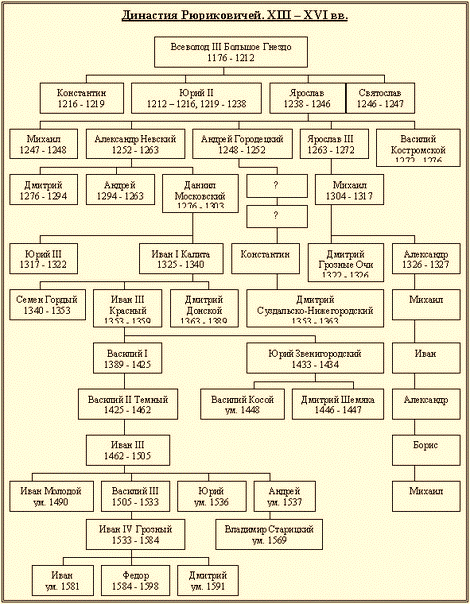 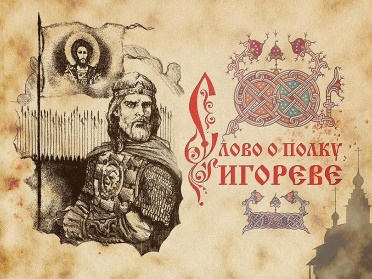